La inclusión crediticia a micronegocios es prioridad para este Gobierno










01 de Noviembre de 2022
En Colombia, existen 4,9 millones de micronegocios que se caracterizan, en su mayoría, por ser informales
Principales características de los micronegocios en Colombia
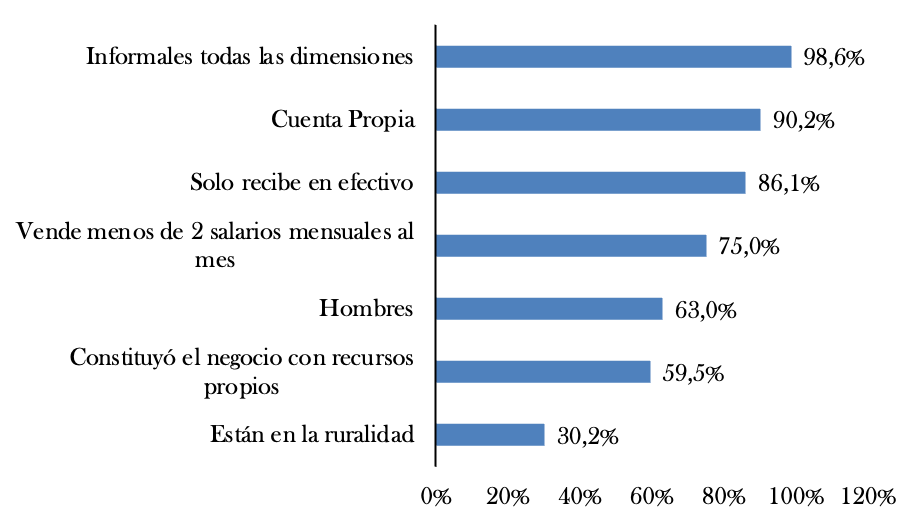 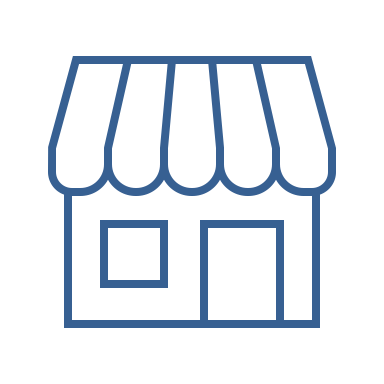 4,9 millones de micronegocios con corte a junio de 2022
Fuente: Encuesta de micronegocios DANE (2022)
El reto de los próximos años es articular una oferta de servicios de financiamiento formales para los micronegocios que no tiene microcréditos vigentes
Colombia tiene 4,9 millones de micronegocios
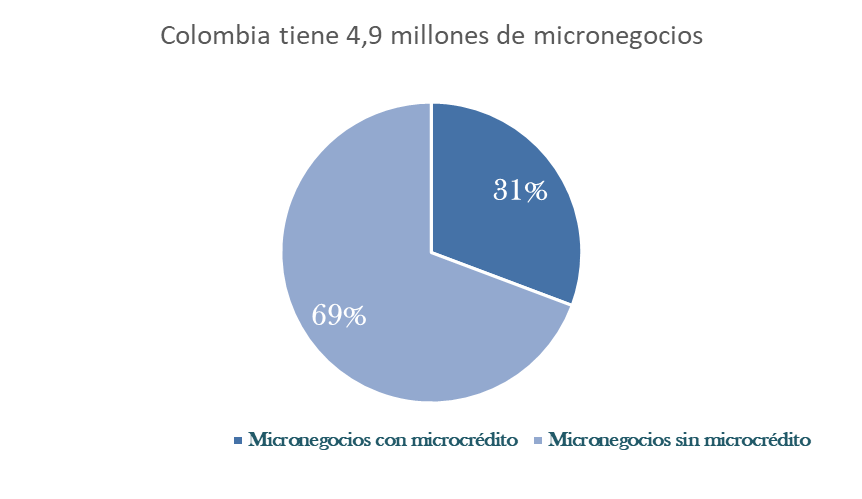 *La mayoría de los micronegocios no solicitaron créditos el último año porque consideraban que no lo necesitaban, por aversión al riesgo o que no cumplían los requisitos.
*Las principales razones de rechazo, entre los que solicitaron crédito, estuvieron asociadas con la falta de fiador, los reportes negativos y no contar con historial crédito.
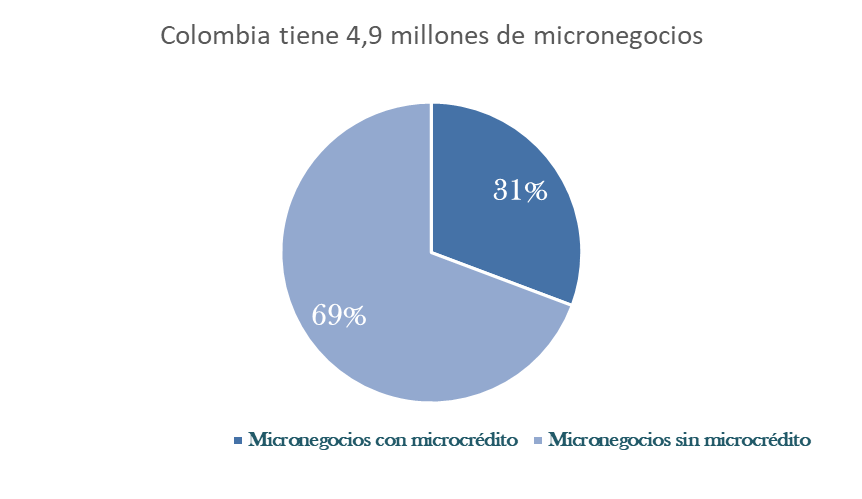 Fuente: Encuesta de micronegocios - DANE (2022)

**Los micronegocios sin crédito se definieron como aquellos que no solicitaron y no utilizaron ni préstamos bancarios o capital semilla para fundar el negocio; los que solicitaron y no lo obtuvieron.
En Colombia hay una diversidad de instituciones especializadas en la colocación de microcrédito
5 entidades (Banco Mundo Mujer, Bancamía, Banco W, Mibanco y Crezcamos)
57% desembolsos <10SM
31% desembolsos rurales <10SM
43 entidades (Microempresas de Colombia, Comultrasan – ambas 100% urbanas)
6% desembolsos <10SM
1% desembolsos rurales <10SM
6 entidades (Caja Social, Bogotá, Bancolombia, Credifinanciera, Villas, Popular)
6% desembolsos <10SM
0.2% desembolsos rurales <10SM
14 entidades (Fundación de la mujer, Contactar)
19% desembolsos <10SM
33% desembolsos rurales <10SM
6 entidades
1% desembolsos <10SM
0.2% desembolsos rurales <10SM
1 entidad
12% desembolsos <10SM
35% desembolsos rurales <10SM
Bancos de nicho
Banco Agrario
ONG microcrediticias
Cooperativas de ahorro y crédito
Cooperativas financieras
Bancos comerciales
Fintech y agrotech
El objetivo del programa de inclusión crediticia del Grupo Bicentenario sería incluir a 1 millón de micronegocios en el cuatrienio, lo que representa un incremento del 20%
Micronegocios de la economía popular:
Urbanos
Rurales
Pequeños productores de bajos ingresos
Población Objetivo
Lograr que el 51% de los micronegocios acceda al crédito formal.
Incluir con crédito a 1 millón de micronegocios (al menos 80% por primera vez):
Alcance (KPI)
Año
1		2		3		4
Incluidos (miles)
100		300		300		300
Monto máximo desembolsado hasta 5 millones de pesos.  
Plazos en condiciones flexibles de pago.
Condiciones de operaciones